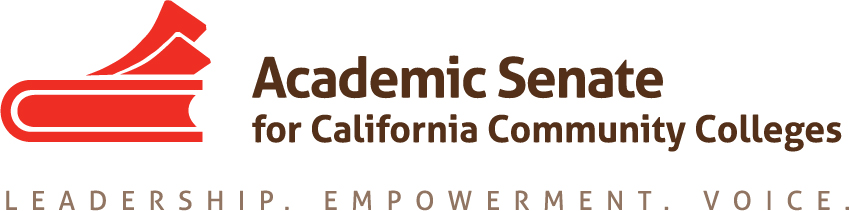 Fall 2018 Curriculum Regional Meetings
ASCCC 2018-19 Curriculum Committee:
Stephanie Curry, Reedley College
Karen Daar,  CIO LA Valley College
Nili Kirschner, Woodland Community College
Jamar London, Santa Monica College
Ginni May, Chair, ASCCC Treasure
Donna Necke, Mt. San Antonio College
Carrie Roberson,  ASCCC North Representative
Aimee Tran, Saddleback College
Eric Wada, Folsom Lake College


California Community Colleges Chancellor’s Office:
Jackie Escajeda, Dean
Chantee Guiney, Specialist

CCCCIO:
Leandra Martin, CIO Mission College
Karen Daar,  CIO LA Valley College
10:00 am – 3:00 pm
November 17 – Mt. San Antonio College
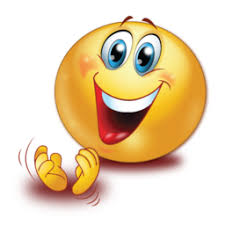 Welcome and introductions
Ginni May
ASCCC Treasurer
Curriculum Committee Chair
Overview
Hot Topics
AB 705 and Title 5
Roles of the Local Academic Senate/Curriculum Committee and the Faculty Union
LUNCH
Noncredit Curriculum Streamlining and AB 705
UC TCA, Articulation, and UC Transfer Pathways
Certificates, Degrees, and Curricular Processes with the Student Centered Funding Formula
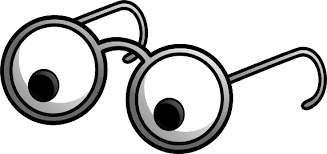 Hot topics
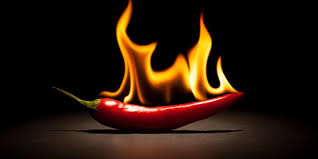 Karen Daar, LA Valley College
Jackie Escajeda, CCCCO
Chantee Guiney, CCCCO
Ginni May, ASCCC Treasurer
What’s Hot?
AB 705
Title 5 Regulations
AB 705 Data Revision Project
Student Centered Funding Formula
Strong Workforce
Credit for Prior Learning
CTE MQs
Guided Pathways
Curriculum
TOP2CIP
Noncredit
COCI
PCAH 7th Edition
Curriculum Periodic Review by Chancellor’s Office
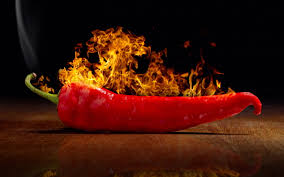 AB 705
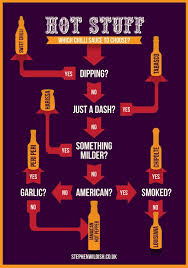 Title 5 Regulations
Process starts with 5C
Possible Changes
AB 705 Data Revision Project
Coordination
MIS
English
Mathematics
ESL
Student Centered Funding Formula
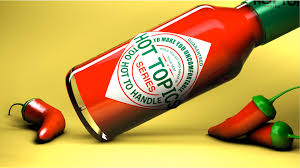 New Formula Allocations
Base (Apportionment)
Supplemental (Low Income: Pell Grant, College Promise, AB 540)
Student Success (Performance with premium for low income)
SCFF Curriculum Monitoring Language – Ed Code:  §84750.4
	(4) (A) The chancellor’s office shall develop processes to monitor the approval of new awards, 	certificates, and degree programs… 
	(B) The chancellor’s office shall also develop minimum standards, in consultation with the	oversight committee established pursuant to Section 84750.41, for the approval of certificates 	and awards that would count towards the funding formula pursuant to this section.
Strong Workforce
Credit for Prior Learning
AB 1786 (Cervantes, 2018) – Academic Credit for Prior Learning…CCCCO to establish an initiative by March 31, 2019 to expand use of credit for prior learning
SB 1071 (Roth, 2018) – Credit for Prior Military Experience…by September 1, 2019, the CCCCO, in collaboration with the ASCCC develop a consistent policy to award military personnel and veterans who have an official Joint Services Transcript course credit for California IGETC, CSU GE-Breadth, or local CCC GE, as specified 
5C may be considering policies on Credit for Prior Learning for military personnel later this spring

CTE MQs
The ASCCC is participating in the CCCCO CTE Minimum Qualification Equivalency Workgroup
Internships
Equivalency – GE Equivalency and Equivalency Toolkit
Guided Pathways
Meta Majors – option in CCCApply
Program Mapping – which comes first:  Meta Majors (or whatever your college calls it) or Program Mapping…OR is it an iterative process?
Liaisons
ASCCC Resources: 
Webinars
Road Shows
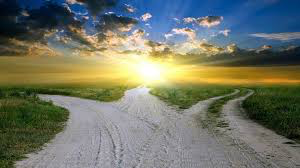 Curriculum
TOP2CIP – stay tuned…no news to report
Noncredit 
COCI 2.0 should be live November 16
PCAH 7th Edition (beginning in spring 2017)
Curriculum Training in partnership with CCCCO, ASCCC, and CCCCIO
Webinars
Road Show
Regional Trainings
Curriculum Periodic Review by Chancellor’s Office – under construction, but here is the idea…
Curriculum Periodic Review by the Chancellor’s Office
Colleges will have their curriculum reviewed at least once every three years (and could be as frequently as once a year)
Colleges that have been found to have curriculum that does not meet all requirements will be contacted by the CCCCO
Colleges may be encouraged to have an assistance visit by representatives from the CCCCO, CIOs, and ASCCC
Colleges that refuse to follow the requirements for automated approval will have the approval disabled and all curriculum will need to be reviewed and approved by the Chancellor’s Office
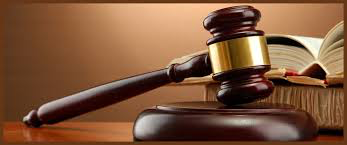 Ab 705 and title 5
Karen Daar, LA Valley College
Ginni May, ASCCC Treasurer
AB 705
AB 705 (signed October 13, 2017) requires colleges to use one or more of the following when placing students into courses in mathematics and English:
High School Coursework
High School GPA
High School Grades 

If colleges are not able to obtain official transcript data, they can use self-reported data or guided placement

Colleges must fully comply with the requirements for mathematics and English by fall 2019
AB 705
Highly Unlikely and Maximize Probability

"a community college district or college cannot require a student to enroll in remedial English or mathematics coursework that lengthens their time to complete a degree unless placement research that includes consideration of high school grade point average and coursework shows that those students are highly unlikely to succeed in transfer-level coursework in English and mathematics”

“placement models selected by a community college demonstrate that they guide English and mathematics placements to achieve the goal of maximizing the probability that a student will enter and complete transfer-level coursework in English and mathematics within a one-year timeframe”
AB 705
What is the definition of “highly unlikely to succeed”?

There is no statewide definition of highly unlikely to succeed.

State groups have various definitions that range between 4% and 49%, but this is ultimately a local decision.

The Chancellor’s Office has indicated that they are more concerned with throughput than what colleges set as the threshold for highly unlikely to succeed.
AB 705
What is a Year?
Per the memo from the Chancellor’s Office, a one-year time frame will be two semesters (or three quarters)

If a student were placed more than one level below transfer, it would be impossible for them to complete transfer level course work in one year at a semester college with traditional models
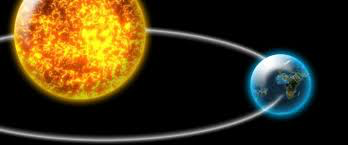 AB 705
Will my college be penalized if a student does not complete transfer level English or mathematics in the one year timeframe?

No, your college will not be penalized…under AB 705

Colleges are required to create curricular structures and implement placement that will maximize a student’s probability of completing transfer level, but colleges cannot force students to take certain courses and colleges cannot guarantee students will be successful
AB 705
If a noncredit student enrolls in a noncredit mathematics or English course does it start the one-year clock?

No, the clock only applies to students that are seeking an associate degree or transfer that are enrolled in the credit program.

Boot camp type programs that are not required do not start the clock either.
Default Placement Rules
Default Placement Rules
Default Placement Rules
Assumes completion of Intermediate Algebra/Algebra II or Integrated Math III
Title 5 Regulations
Title 5 Regulations are currently being drafted to meet the requirements of AB 705
Consultative process begins with 5C…
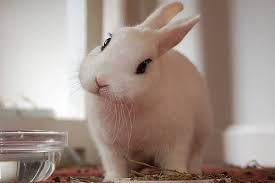 California Community Colleges Curriculum Committee (5C)
Voting Members
8 faculty representatives appointed by the ASCCC
4 representatives appointed by the Chief Instructional Officers
2 Chancellor's Office representatives - Dean of Curriculum and Instruction, Vice Chancellor of Educational Services
1 curriculum specialist appointed by CCC Classified Senate (4CS)
Resource Members
1 ACCE representative
1 CTE Administrator
1 Chancellor's Office Legal Counsel staff
Leadership
Co-chairs: 1 from ASCCC and 1 from the CIOs
5C – History
2004: Response to Recommendation 1.5 in Review of System Office:
Curriculum Advisory Committee established the System Advisory Committee on Curriculum (SACC)
2005 – 2016: SACC was primary advisory body for curriculum matters in the state 
2016: Fully address Recommendation 1.5, SACC became the California Community Colleges Curriculum Committee (CCCCC, or 5C)  
5C is a recommending body that provides policy, guidance, and guidance on policy on all matters related to curriculum, including creation, implementation and endorsement of curriculum through the California Community College system
5C – Purpose and Responsibility
Responsible for the development and revision of 
All Title 5 regulations related to Curriculum and Instruction
The PCAH
The Baccalaureate Degree Handbook
and all other recommendations that require approval by the Board of Governors.
In formulating its recommendations to the Board of Governors, the 5C shall consult with all appropriate constituencies, and shall rely primarily on the advice and judgment of the Academic Senate
California Code of Regulations
Title 5. Education
Division 6. California Community Colleges
Chapter 6. Curriculum and Instruction
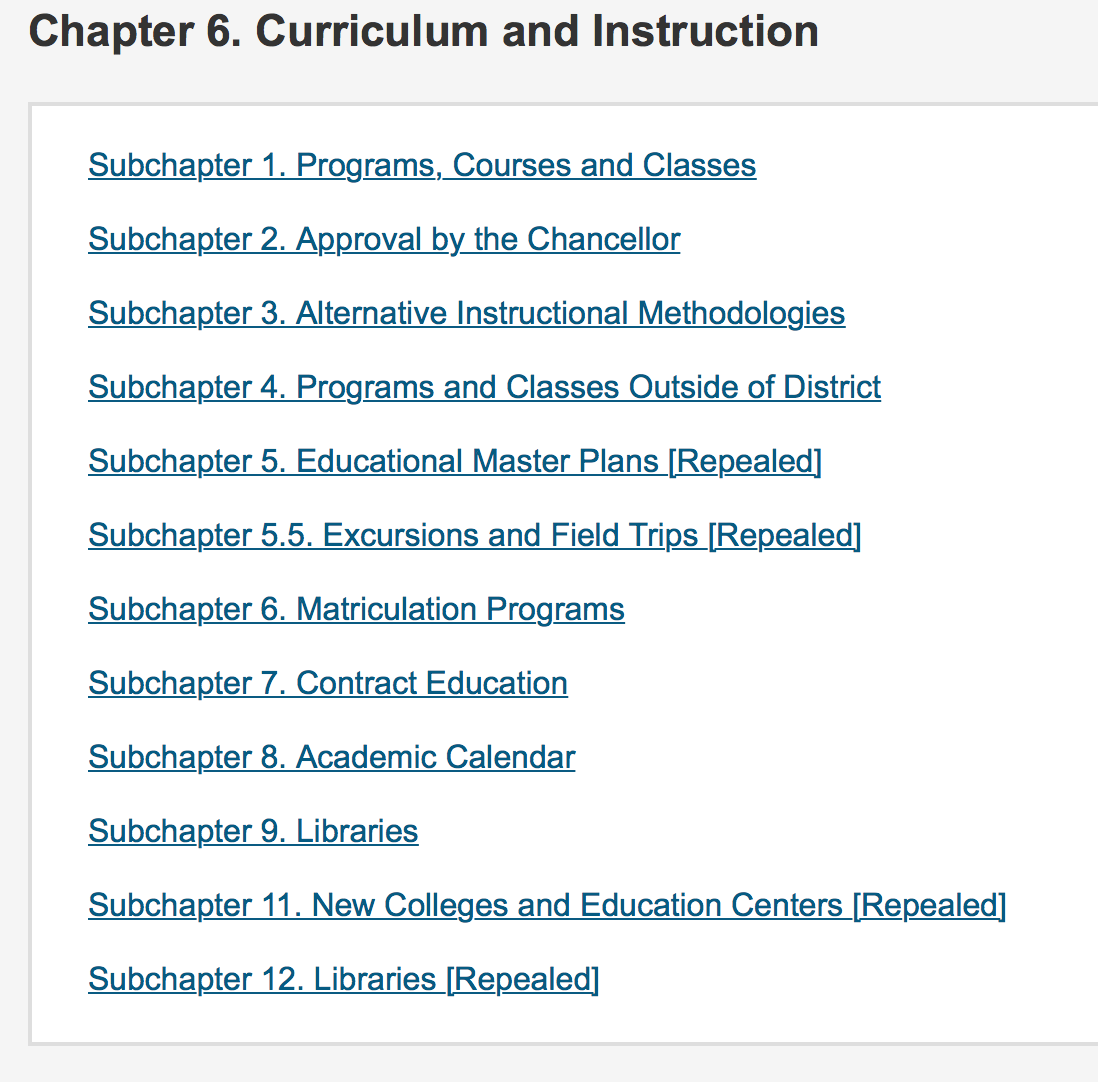 Where are we now?
Now…
5C
Next…
Feedback
Legal
Consultation Council
Board of Governors - 2 Readings with a minimum of 45 days in between readings
Department of Finance
More?
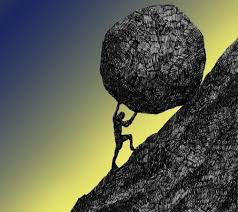 Roles of the Local Academic Senate/Curriculum Committee and the Faculty Union
Jamar London, ASCCC
Ginni May, ASCCC
AUTHORITY OF THE ACADEMIC SENATE
Ed Code 70901(b)(1)(E) 
Minimum standards governing procedures established by governing boards of community college districts to ensure faculty, staff, and students the right to participate effectively in district and college governance, and the opportunity to express their opinions at the campus level and to ensure that these opinions are given every reasonable consideration, and the right of academic senates to assume primary responsibility for making recommendations in the areas of curriculum and academic standards.

 
Ed Code 70902(b)(7)
Establish procedures that are consistent with minimum standards established by the board of governors to ensure faculty, staff, and students the opportunity to express their opinions at the campus level, to ensure that these opinions are given every reasonable consideration, to ensure the right to participate effectively in district and college governance, and to ensure the right of academic senates to assume primary responsibility for making recommendations in the areas of curriculum and academic standards.
Academic Senate
The academic senate represents faculty in academic and professional matters
The “10+1”—Title 5 §53200

The curriculum committee—Title 5 §55002:
(1) Curriculum Committee. The college and/or district curriculum committee recommending the course shall be established by the mutual agreement of the college and/or district administration and the academic senate. The committee shall be either a committee of the academic senate or a committee that includes faculty and is otherwise comprised in a way that is mutually agreeable to the college and/or district administration and the academic senate.
Local academic senates may delegate curricular processes to the curriculum committee
Authority of a Union
Salary and Working Conditions

California Government Code section 3543 (a)
(a) Public school employees shall have the right to form, join, and participate in the activities of employee organizations of their own choosing for the purpose of representation on all matters of employer-employee relations.  Public school employees shall have the right to represent themselves individually in their employment relations with the public school employer, except that once the employees in an appropriate unit have selected an exclusive representative and it has been recognized pursuant to Section 3544.1 or certified pursuant to Section 3544.7 , an employee in that unit shall not meet and negotiate with the public school employer.
Collective bargaining AGENT(Union)
a.  School calendar
b.  Compensation
c.  Wages
d.  Hours of employment
e.  Terms and conditions of employment – health/welfare benefits
f.   Leave
g.  Transfer and reassignment policies
h.  Safety conditions
i.   Class size
j.   Procedures for evaluation of employees
k.  Organization security
l.   Procedures for processing grievances
m. Layoff procedures
n.  Alternative compensation or benefits for employees adversely affected by pension limitations
o.  Additional compensation or salary schedule based on criteria other than years of training and experience
Possible areas of overlap
Academic Calendar
Faculty Evaluations
Tenure Review Process
Faculty Hiring Procedures
Enrollment Management
Program Viability/Discontinuance
Office Assignment
Textbooks
Professional Development
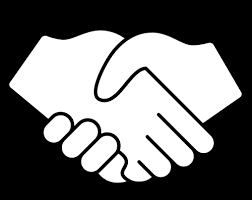 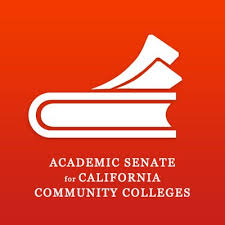 Enrollment management
Senate
Determining curricular offerings fall under the “10+1”:
Curriculum and prerequisites
Processes for planning and budget
Processes for program review
Policies for student preparation and success
Union
Workload issues surrounding
Class size 
Staffing 
Academic calendar 
Teaching schedules 
Compensation
Other…
Program discontinuance
Academic Senate
Determining curricular offerings fall under the “10+1”:
Curriculum and prerequisites
Processes for planning and budget
Processes for program review
Policies for student preparation and success
Union
Adequate notification to affected faculty
Availability of retraining for displaced faculty
scenarios
The Nursing Department would like to implement the use of plus/minus grading campus wide. Which stakeholder(s) should be involved in the decision making process?
~~~~~
A faculty member decides to implement the use of Open Educational Resources (OER) materials in place of the traditional textbook and is told they cannot do so by the department chair.  Is this an academic senate or union issue?
Complex Scenario
Background
At Apple Valley College, the math faculty are grappling with how to create concurrent support for their first tier transfer-level math courses. Their statistics course is a 4 (semester)-unit course and counts for CSU GE-Breadth, IGETC, and majors requirements. They have developed a 2-unit corequisite lecture course that students are required to take along with the parent statistics course, passing the corequisite course is contingent upon passing the parent course and vice versa.
Complex Scenario
Prior to AB 705, the students had to demonstrate intermediate algebra proficiency through one of the following: high school algebra II course, assessment test, or college intermediate algebra course (5-units of lecture). 
Now, the college will be placing all students into statistics if they have an 11th grade GPA within the last 10 years, whether or not the student has had any algebra courses prior to enrolling in the statistics course. 
The CIO is asking for the faculty to make the corequisite course a 2-unit lab course and change one of the units in the statistics course from a lecture unit to a lab unit.
Scenario
Issues:
College does not have lecture/lab parity for faculty compensation.
Discipline faculty are concerned that students need more out of class time, or flexible time for study and homework; 12 hours in class for one course does not leave the student much room for other course work or obligations.
The dean is having a difficult time scheduling everything.
CIO is concerned that the corequisite course is actually taught as lab and therefore should be a lab course, and besides, the students need more time in the classroom with the instructor.
Curriculum committee is stuck in the middle, and is also concerned about having students “in class” 12 hours per week, as this will affect whether those students can take other courses.
The faculty union has stated that they have tried to get lecture/lab parity and cannot.
Scenario
To complicate things further…
Discipline faculty have offered to make the statistics course 3-units lecture, 1-unit lab and add an additional 1-unit lab corequisite course, provided the college district implement lecture/lab parity in faculty compensation.
Effective practices
Mutual understanding of roles/responsibilities and genuine respect between Academic Senate and Union

Participation of all faculty (including part-time)

Direction from local board policies, administrative procedures, and contract 

Written agreements between Senate and Union
Generate when both bodies are not stressed by conflict or other major concerns
lunch
12:00 – 12:30
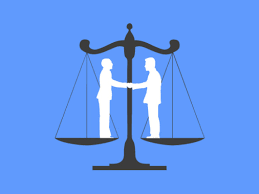 Noncredit Curriculum Streamlining and AB 705
Chantee Guiney, CCCCO
Donna Necke, ASCCC
Noncredit curriculum Streamlining
ASCCC Noncredit Committee
5C Noncredit Workgroup
ASCCC Resolutions (there are more…):
Resolution 9.07 S17 – Guidance on Using Noncredit Courses and Prerequisites and Corequisites for Credit Courses
Resolution 7.02 F17 – Identify and Remove Barriers to Offering Noncredit Distance Education Courses
Resolution 17.01 S18 – Noncredit Instruction in Guided Pathways Efforts
Resolutions 7.03 S18 – Including Noncredit in all Statewide Student Success Initiatives
Resolution 9.02 F18 – Equalize Noncredit Curriculum Processes to Align with Local Approval of Credit Curriculum Processes
Resolved, That the Academic Senate for California Community Colleges work with the California Community Colleges Chancellor’s Office and other stakeholders to equalize noncredit curriculum processes to align with local approval of credit curriculum processes.
Corequisite Noncredit Course
In 2006, the Chancellor’s Office released Supplemental Learning Assistance and Tutoring guidelines to accompany BOG regulations on learning assistance and tutoring. The Chancellor’s Office will soon revise this guidance to support student success.
REVISION COMING SOON
Corequisite Noncredit Course
A corequisite course in noncredit is allowable and may be required (per AB 705 FAQ released August 2018) if the college can demonstrate that the corequisite increases the likelihood of success
The corequisite course could have variable hours to allow different amounts of corequisite support to be scheduled with only one course outline
Courses are required to have an approved course outline that meets the requirements outlined in Title 5 §55002 (this includes specifying possible topics that will be covered in the course content)
Corequisite Noncredit Course (2)
Possible Advantages
Students enroll in the class for free
Students don’t accumulate excess units
Courses could be scheduled as open entry/open exit or regularly scheduled times
Student can reenroll in the support course until they pass the transfer course
Students’ GPA is not affected



Possible Disadvantages
Course would not count towards financial aid eligibility
Restricted to basic skills
Student may have different instructor for lecture and support course
Colleges would currently be paid at the noncredit rate (not enhanced funded)
Courses are not covered by streamlined approval at the CCCCO
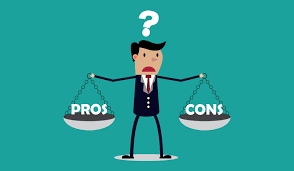 Noncredit Short Term Review Courses
Target Audience – Pre-enrollment and those who withdraw/fail

Noncredit and credit faculty come together to create curriculum
Free 
Math review to include STAT and STEM pathways (may be known as SLAM and BSTEM)
Open entry/exit
Flexible scheduling
Customized to student need based on diagnostic testing, competency-based
Embedded tutors and counselors
Placement of Students from Noncredit/Adult Education
Students with an Adult High School Diploma
Would be placed like traditional high school students
Transcript data is good for a minimum of 10 years
Students with High School Equivalency (GED/HiSET/TASC)
No statewide placement rules have been determined yet
Students would be placed based on a college’s local evaluation
The Chancellor’s Office is assembling a group to determine whether additional guidance should be developed.
UC TCA, Articulation, and UC Transfer Pathways
Karen Daar, LA Valley College


	Ginni May, ASCCC
University of California Transfer Course Agreement – UC TCA
What is UC TCA?
Annual course submission that is reviewed by UCOP
If approved, your course is designated as UC transferable
AB 705 accommodations:
November 15, 2018 at 4:30pm – UC TCA submissions for courses related to AB 705
One-time extension for CCC course submissions for the UC TCA, only for courses in English Composition, English Writing, Mathematics, and Statistics that have been newly created or revised to align with AB 705
UCOP will complete these reviews by February 15, 2019 
The effective date for courses approved for the UC TCA will be fall 2018
Important Dates – due to AB 705
March 1, 2019 at 4:30pm - CSU Subarea B4/IGETC 2A (Mathematics/Quantitative Reasoning) and CSU Subarea A2/IGETC 1A (English Composition/Written Communication):
This cycle only –  second review deadline of March 1, 2019
Mathematics/quantitative reasoning (CSU GE B4 and IGETC 2A)
English composition/written communication (CSU GE A2 and IGETC 1A)
Only courses in these categories will be considered.
Effective date for approved courses will be fall 2019
We expect to return decisions on these additional submissions (related to AB 705) in May, 2019 with publication on ASSIST to follow
December 14, 2018 (*New Deadline*) - CSU American Institutions, CSU GE Breadth, and IGETC, first round submissions:
One-time extension for first round CCC course submissions for CSU AI, CSU GE, and IGETC
This extended deadline applies to submissions for this year only
First round submissions due on Friday, December 14, at 4:30pm
The effective date for approved courses will be fall 2019
We expect to return decisions on these first round submissions to the CCCs in early April, 2019 with publication on ASSIST to follow
Review criteria
Please refer to these documents, which detail the individual subject areas and criteria for review:

IGETC Standards 1.9
CSU and UC Guiding Notes for General Education Course Reviewers 
CSU Executive Order 1100 Revised (August 23, 2017): CSU General Education Breadth
CSU Executive Order 1061: American Institutions
articulation
How AB 705 is impacting articulation?
Title 5 and C-ID
Considerations for Prerequisite statement
UC Transfer Pathways
Short History
Where are we now?
CCCCO, ASCCC, UCOP and UC Academic Senate meet at end of November to (hopefully) finalize UC Transfer Degree pilot in Chemistry and Physics
Certificates, Degrees, and Curricular Processes with the Student Centered Funding Formula
Jackie Escajeda, CCCCO
Ginni May, ASCCC Treasurer
Overview
Student Centered Funding Formula
Curriculum Streamlining
Credit Hour Calculation and Cooperative Work Experience
Certificates and Degrees
More…
Scenarios for discussion…
Questions?
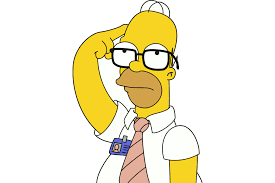 Student Centered Funding Formula
[Speaker Notes: Virginia]
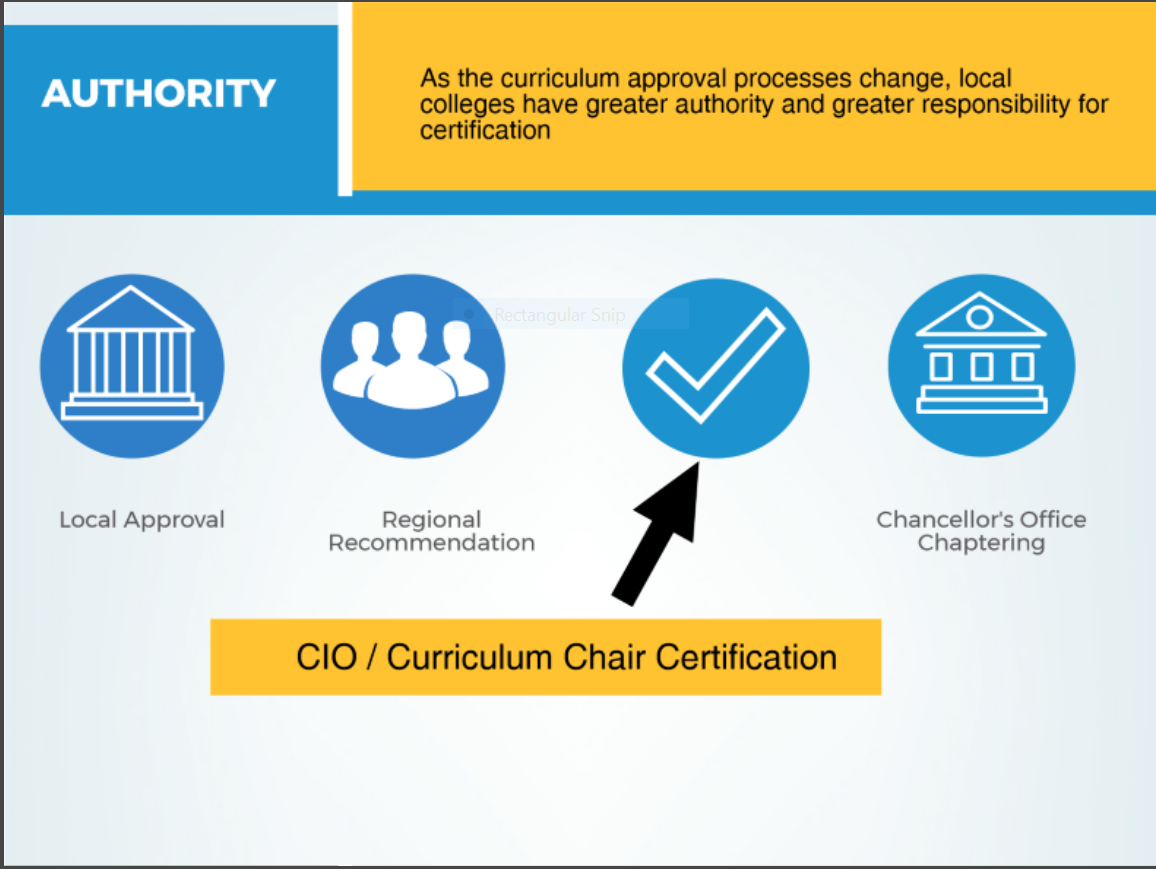 Senate President/Curriculum Chair/CEO/CIO Certification
[Speaker Notes: Virginia]
Annual Credit Course and Program Certification
Certification Memo
2nd Certification was due Fall 2017
3rd Certification was due October 16, 2018
The Curriculum Chair, CIO,  Academic Senate President, and CEO certify and submit the following to the Chancellor’s Office for Chaptering:
All credit courses 
Modified credit programs with the exception of ADTs 
New credit programs with a goal of local program with the exception of new CTE credit programs and Apprenticeship
Annual Credit Course and Program Certification
What is the difference between Chancellor’s Office approval and Chancellor’s Office chaptering? 
All courses and programs that receive Chancellor’s Office approval whether through Chancellor’s Office review or the Annual Course and Program Certification are Chaptered at the Chancellor’s Office.
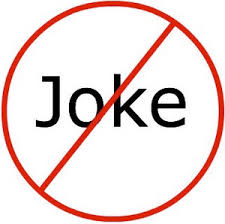 Requirements of Certification
College is certifying that all approved curriculum will align with all requirements outlines in Education Code, Title 5, and the 6th edition of the Program and Course Approval Handbook.
College must have a board policy related to the credit hour. Policy must be submitted to the CCCCO with the certification memo.
College must have a cooperative work experience plan that has been approved by the local governing board (plan does not need to be submitted to the CCCCO).
[Speaker Notes: Virginia]
New: Local Governing Board Policy
Now REQUIRED by new title 5 regulations - §55002.5(f)

District policy shall specify:
The credit hour calculation method for all academic activities (lecture, activity, lab, clinical, discussion, studio, work experience, etc.) 
Expected ratios of in-class to outside-of class hours for each type of academic activity 
Standards for incremental award of credit
Standard term length (number used to determine divisor in calculation) 
Calculation methods for short term and extended term courses 
Provisions for monitoring compliance with state and federal regulations related to credit hour calculations

Local policy is an academic and professional matter and 
should fall under your 10+1 process.
Standards for Credit Hour
California Code of Regulations, title 5 §55002.5(a)

“(a) One credit hour of community college work (one unit of credit) shall require a minimum of 48 semester hours of total student work or 33 quarter hours of total student work which may include inside and/or outside-of-class hours.”
Sample Credit Hour Calculation
To Calculate Units :



54 is used for this example based on the recommendation from the Chancellor’s Office that local districts use an 18 week semester as the basis for calculating hour to unit ratios on Course Outlines of Record. Likewise, . .
Cooperative Work Experience
APPROVED PLAN REQUIRED - § 55250
REQUIREMENTS OF THE PLAN - § 55251
WORK EXPERIENCE CREDIT - § 55265.5

Approved at the July Board of Governor’s meeting and the revisions to regulations for CWE plans and courses will:
Support the streamlining of curriculum by transferring authority from the Chancellor’s Office to local districts to approve CWE plans and courses
Allow colleges to incremental units
Attention…
Changes to Title 5 §55070: Certificate of Achievement unit requirements modified by the Board of Governors in July 2018
All programs should be based on:
Appropriate to Mission
Need
Curriculum Standards
Adequate Resources
Compliance
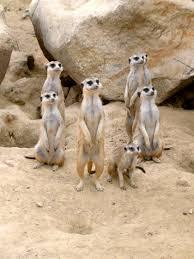 Certificates of AchievementTitle 5 §55070 – Unit Thresholds Change
Certificates of 16 semester/24 quarter units or more must be submitted to the Chancellor’s Officer for chaptering
Certificates of 8 semester/12 quarter units or more, but less than 16 semester/24 quarter units may be submitted to Chancellor’s Office for chaptering
Certificates of less than 8 semester/12 quarter units may not be submitted to Chancellor’s Office for chaptering;
If one low-unit certificate (< 16 semester/24 quarter units) is a prerequisite to another low-unit certificate, then both certificates must go through the approval process and submitted to the Chancellor’s Office for Chaptering
Only certificates that have been chaptered by the Chancellor’s Office may be listed on a student’s transcript
Certificates of Achievement
CSU GE Breadth or IGETC Certificate
Career and Technical Education (CTE) Certificate
Labor Market Information (LMI) and analysis
Advisory Committee Recommendation
Regional Consortia Approval [Endorsement*] approval meeting minutes
Local (non-CTE) Certificate

NOTE: 
Certificates of Achievement that consist solely of basic skills and/or ESL courses are not permitted. 
The PCAH does NOT reflect the changes to Title 5 regarding unit thresholds!
Local Low Unit Certificates
Cannot be called…
Certificate of Achievement unless submitted to Chancellor’s Office for chaptering 
Certificate of Completion (reserved for noncredit)
Certificate of Competency (reserved for noncredit)

Examples of Low Unit Certificate Titles:
Certificate of Accomplishment
Skills Certificate
Other…
Career Development and College Preparation (CDCP) Programs
Title 5 §55151
Certificate of Competency—a certificate in a recognized career field articulated with degree-applicable coursework, completion of an associate degree, or transfer to a baccalaureate institution (Basic Skills, ESL)

Certificate of Completion—a certificate leading to improved employability or job opportunities (Short-term Vocational, Workforce Preparation)
CDCP Program Submission
Courses must first be approved before the college can submit a proposal for a new CDCP program  

CDCP funding for courses that are part of a CDCP program cannot be received until the program is approved 

Cannot divide a class that is 110 hours or less into two courses to create a certificate
Certificates summary
Requirements for Associate Degrees
Minimum of 60 semester units
At least 18 semester units in a major or area of emphasis

Local Associate Degrees:
Can use local GE pattern
Chancellor’s Office approval if goal is CTE, Local approval (certification) if goal is Local
All modified degrees are locally approved (certified)

Associate Degrees for Transfer:
No more than 60 semester units may be required
General education limited to a CSU GE-Breadth or IGETC pattern 
New and modified ADT’s require Chancellor’s Office approval
[Speaker Notes: Jackie]
Certificates and Degrees…
Must be of value to the student
Auto-awarding could lead to financial aid implications

Conclusion…
Certificate and Degree programs should be truly student centered!
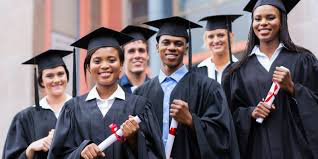 Scenario 1
At Birch Tree College, faculty are embracing AB 705 and have written corequisite courses for each of the entry transfer level English and mathematics courses. For those students that are required to take the corequisite course, passing the corequisite course is contingent upon passing the parent course and vice versa. The corequisite courses range from 2 to 3 units and the parent courses from 3 to 5 units.

What are the pros and cons with this model?
What else would you like to know about this model?
What options would you ask your colleagues to consider?
Scenario 2
At Cedar Tree College, more students transfer to UC or private non-profit colleges than to CSU colleges. The Board of Trustees has asked the college to find ways: 
To encourage students to pursue ADT degrees over local degrees; 
To increase the number of CTE courses that have CSU GE-Breadth approval;
To ensure that all Certificates of Achievement are at least 16 units; and
Implement auto-awarding of certificates and degrees.

What are the pros and cons of these requests?
How would you address these requests?
Thank you!!!!
references
CCCCO 5C  Webpage: http://extranet.cccco.edu/Divisions/AcademicAffairs/CurriculumandInstructionUnit/CaliforniaCommunityCollegeCurriculumCommittee.aspx

ASCCC Curriculum Committee Webpage: https://asccc.org/directory/curriculum-committee 

ASCCC AB 705 Resources: https://asccc.org/ab-705-resources 

IGETC Standards Webpage: http://icas-ca.org/igetc 

Senate Paper: Developing Model Effective Senate-Union Relationships:
https://www.asccc.org/papers/developing-model-effective-senateunion-relations

Rostrum Article: Senate-Union Relationship:
https://www.asccc.org/content/senate-and-union-relationship-understanding-their-roles-and-working-together

UC TCA: https://www.ucop.edu/transfer-articulation/transferable-course-agreements/index.html
acronyms
CCCCIO – California Community Colleges Chief Instructional Officers
CIO – Chief Instructional Officer
ASCCC – Academic Senate for California Community Colleges
AB – Assembly Bill
UC TCA – University of California Transfer Course Agreement
UC – University of California
CCCCO – California Community Colleges Chancellor’s Office
CO – Chancellor’s Office
CTE – Career and Technical Education
MQs – Minimum Qualifications
COCI – Chancellor’s Office Curriculum Inventory
PCAH – Program and Course Approval Handbook
5C – California Community Colleges Curriculum Committee
MIS – Management Information Systems
ESL – English as a Second Language
SCFF – Student Centered Funding Formula
SB – Senate Bill
IGETC – Intersegmental General Education Transfer Curriculum
CSU GE – California State University General Education
CCC – California Community College
GPA – Grade Point Average
SLAM – Statistics and Liberal Arts Mathematics
acronyms
BSTEM – Business, Science, Technology, and Engineering Mathematics
4CS – California Community Colleges Classified Senate
ACCE – Association of Community and Continuing Education
SACC – System Advisory Committee on Curriculum
OER – Open Educational Resources
CB21 – Course Basic 21
EFL – Educational Functioning Levels
AP – Advanced Placement
IB – International Baccalaureate
AEP – Alternative Education Program
CLEP – College Level Examination Program
TOP – Toxonomy of Programs 
CIP – Classification of Instruction 
UCOP – University of California Office of the President
C-ID – Course Identification
CEO – Chief Executive Officer
ADT – Associate Degree for Transfer
CWE – Cooperative Work Experience
LMI – Labor Market Information
CDCP – Career Development College Preparation
GE – General Education
GED – General Education Diploma
HiSET – High School Equivalency Test
TASC – Test Assessing Secondary Completion